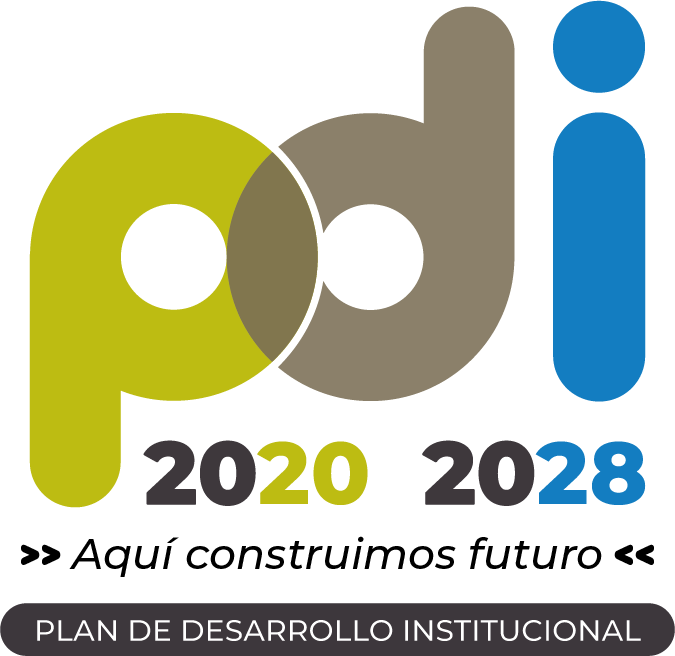 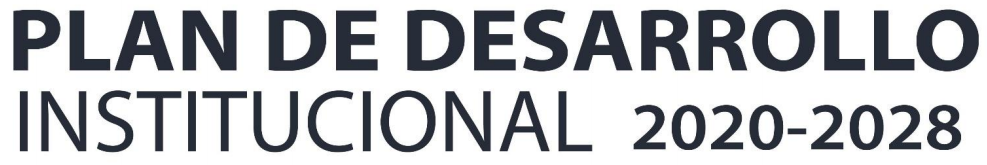 Proyecto
Desarrollar  Ecosistemas TIC  enfocados a experiencias y ambientes educativos interactivos
09
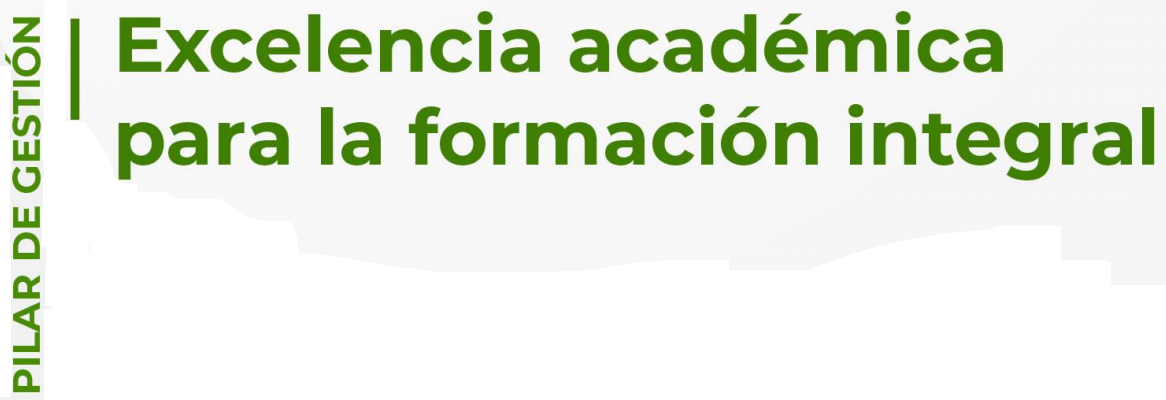 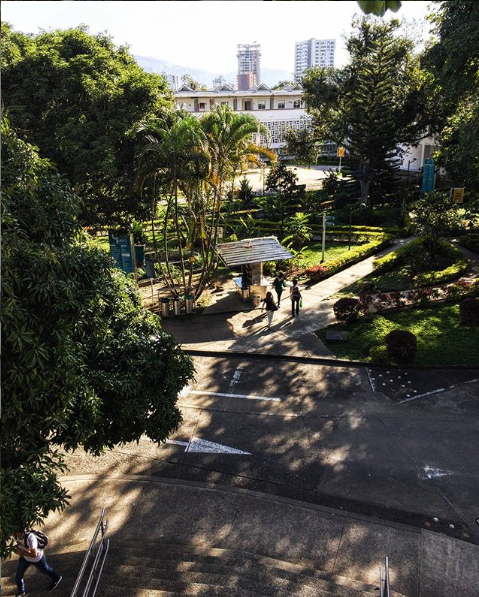 Información general del proyecto
09. Desarrollar  Ecosistemas TIC  enfocados a experiencias y ambientes educativos interactivos
La universidad ha mantenido como política poner a disposición de los docentes y estudiantes recursos informáticos y educativos actualizados, que potencien e impulsen las labores académicas de enseñanza aprendizaje, sin embargo los procesos de apropiación y usos de esas tecnologías disponibles no van al mismo ritmo de su implementación , y no se percibe alineación entre la evolución de los nuevos desarrollos metodológicos y las tendencias TIC que vienen llegando y no hay una participación directa tanto en procesos de apropiación como de formación de docentes y estudiantes. Es necesario plantear una ruta de aprendizaje definida para cada uno de ellos en cuanto apropiación, transferencia y uso de recursos y medios TIC.
Identificación del problema, necesidad u oportunidad
09. Desarrollar  Ecosistemas TIC  enfocados a experiencias y ambientes educativos interactivos
Descripción del proyecto
Con este proyecto se brinda la oportunidad a los docentes de aprovechar sus experiencias metodológicas, potenciarlas y transformarlas teniendo acceso a las nuevas tendencias, tecnológicas y metodológicas disponibles y construyendo su propia ruta de formación y apropiación, con un proceso de acompañamiento y respaldo permanentes, certificando y validando sus competencias.
 
El ecosistema ofrece a los estudiantes la posibilidad de adquirir, generar, transformar y compartir los conocimientos teórico prácticos que aporten a su formación profesional y a la búsqueda oportunidades a lo largo de su vida. Además, se entregan herramientas a la institución para realizar los procesos de análisis y seguimiento de los procesos académicos, desde la visión tanto de los docentes como de los estudiantes.
09. Desarrollar  Ecosistemas TIC  enfocados a experiencias y ambientes educativos interactivos
General
Objetivos del proyecto
Construir un ecosistema TIC que brinde experiencias y ambientes educativos interactivos que soporten los procesos de enseñanza - aprendizaje en la UTP.
Específicos
09. Desarrollar  Ecosistemas TIC  enfocados a experiencias y ambientes educativos interactivos
Diseñar e implementar la ruta de incorporación al Ecosistema TIC: Hacia experiencias y ambientes educativos interactivos de la UTP.
 
Proporcionar metodologías para la incorporación de experiencias y ambientes educativos interactivos en el estudiante como parte de su formación.
Planes operativos
09. Desarrollar  Ecosistemas TIC  enfocados a experiencias y ambientes educativos interactivos